Calendar Curiosities
for 29 February 

Tony Mann

29 February 2016
29 February
Why we sometimes have 
an extra day in February
Some consequences
How to calculate the day of the week on which a date falls
Two reference points
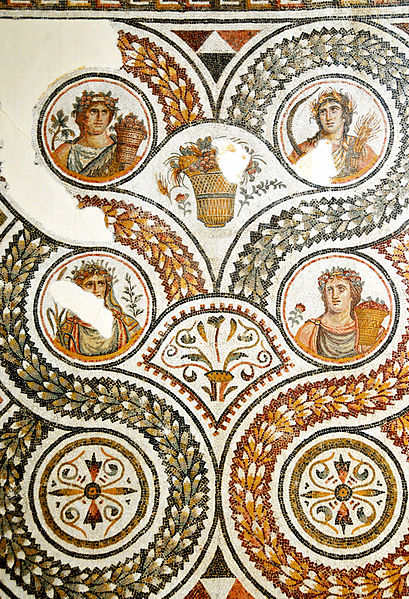 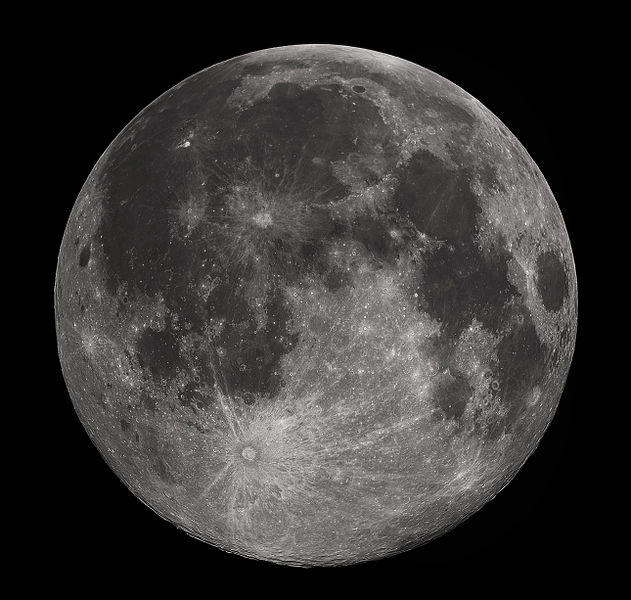 The Moon
Period of moon’s orbit round earth ≈ 29.5 days

12 lunar months 
≈ 354 days

13 lunar months 
≈ 383.5 days
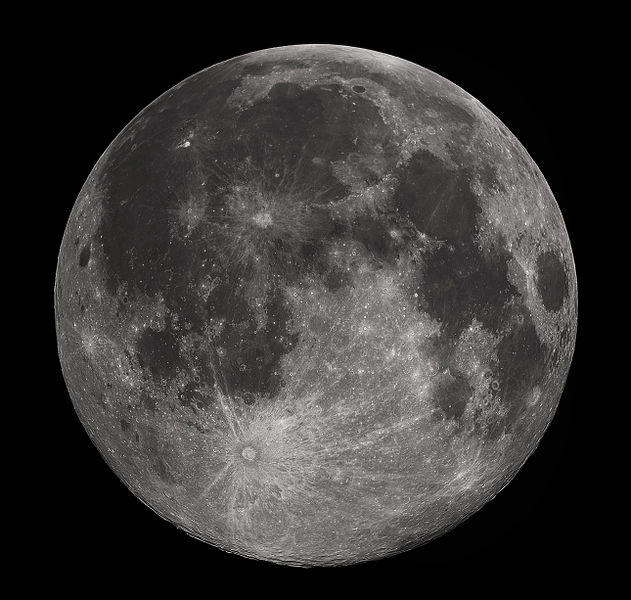 The Metonic Cycle
19 years

12 with 12 lunar months

7 with 13 lunar months
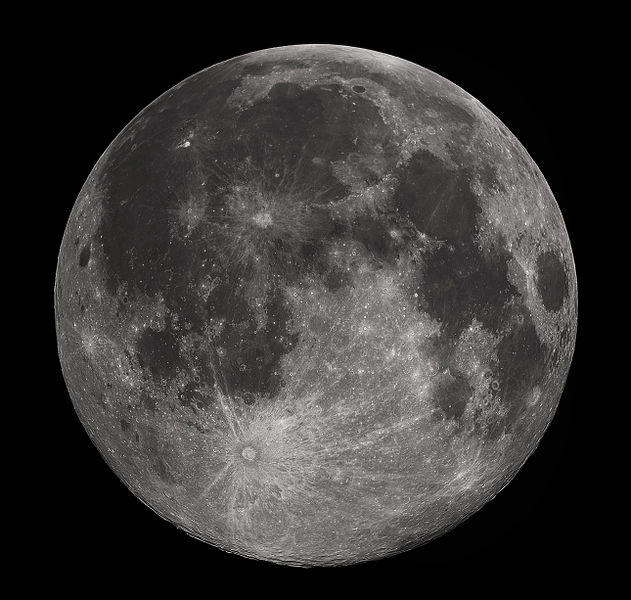 The Sun
Period of earth’s orbit 
≈ 365¼ days

Tropical year – period between vernal equinoxes

Sidereal year – time taken by earth to return to identical point of orbit
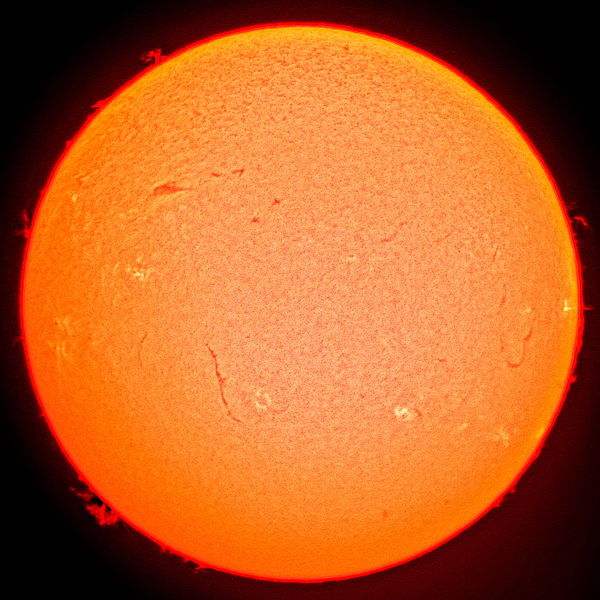 Precession of the Equinoxes
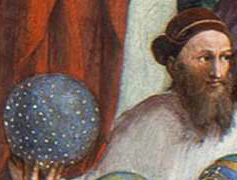 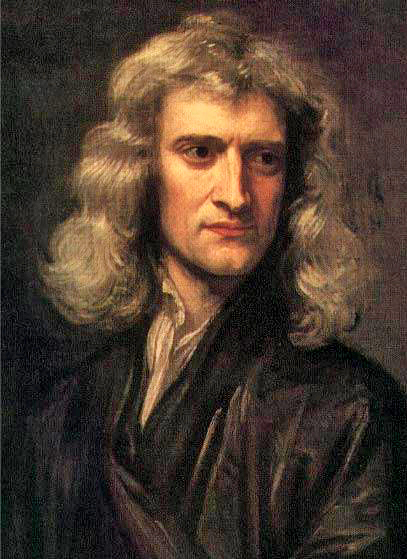 The Julian Calendar, 46 BCE
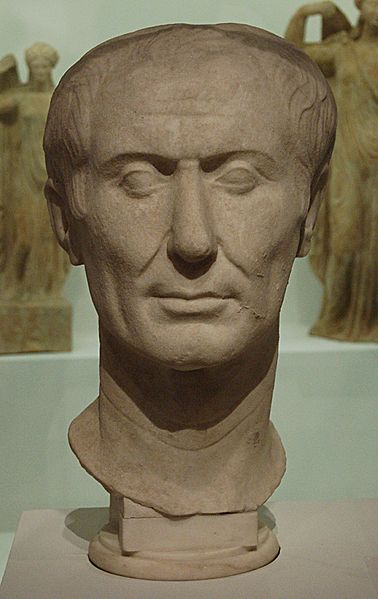 Easter
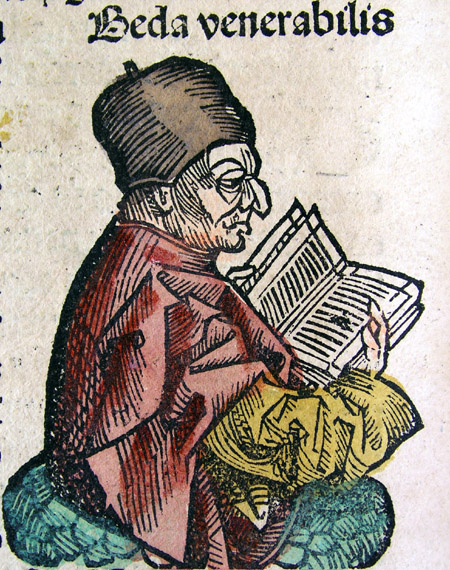 “The Sunday following the full Moon which falls on or after the equinox will give the lawful Easter”

The Venerable Bede
Pope Gregory XIII, 1582
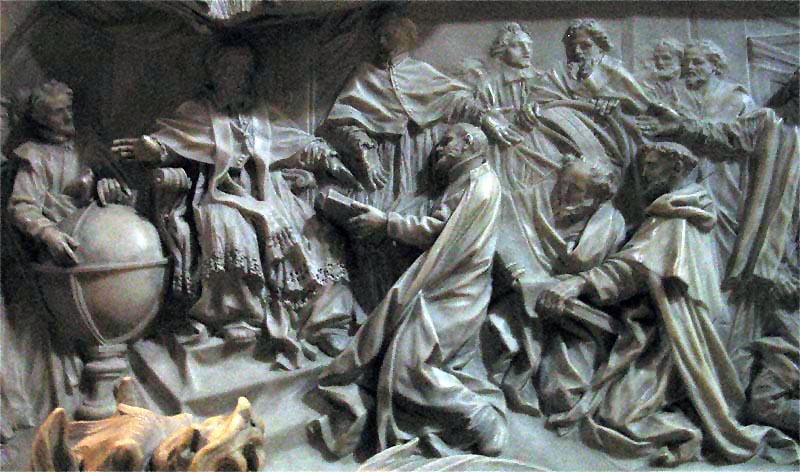 Gregorian Calendar
A century year is a leap year 
only if the year number is divisible by 400
Aloysius Lilius and Christopher Clavius
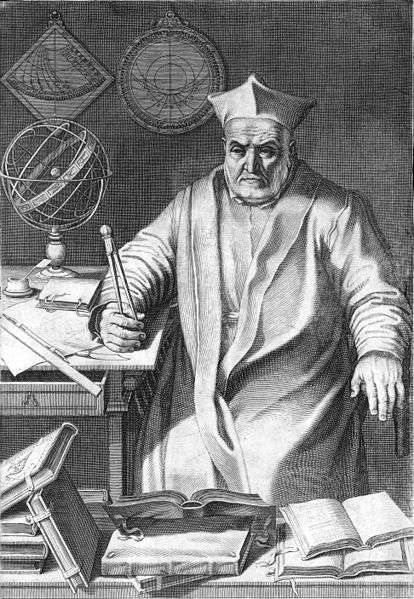 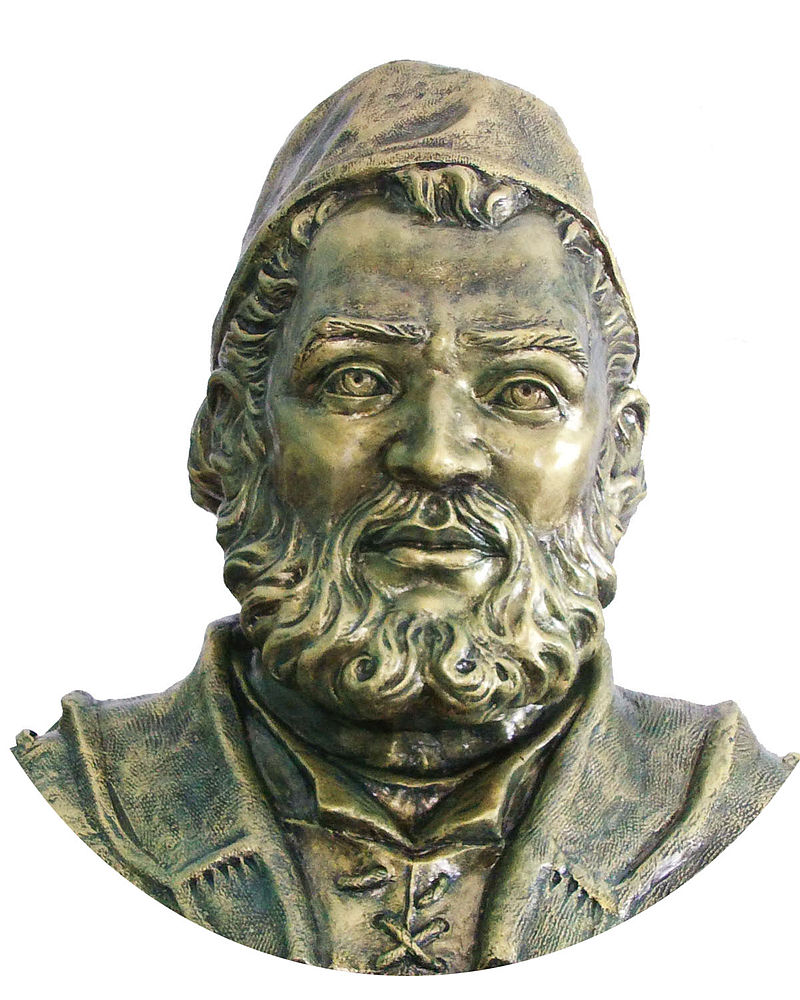 St Teresa of Avila 
(died 4 or 15 October 1582)
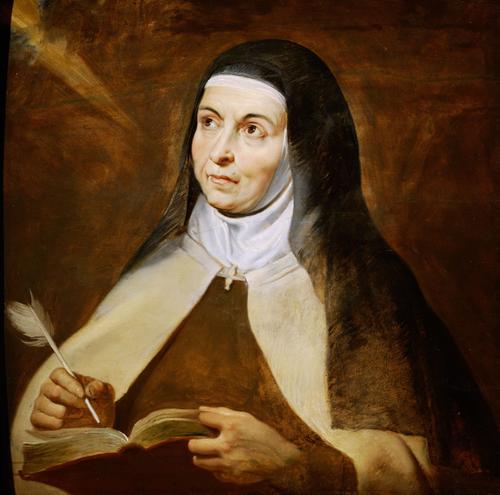 England
As Caesar and Sosigenes
The Vulgar Kalendar did make,
So Caesar’s pere, our true Empress,
To Dee this work she did betake.
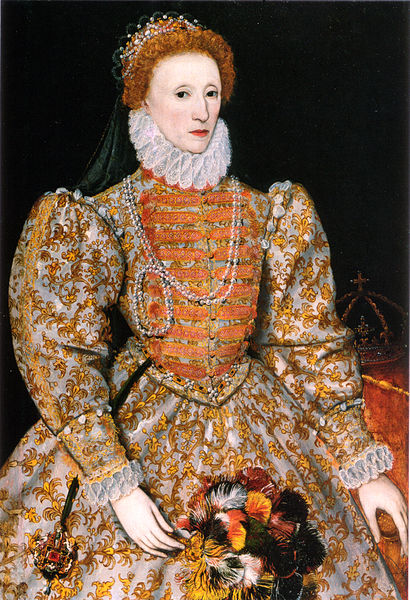 Dee’s Proposal
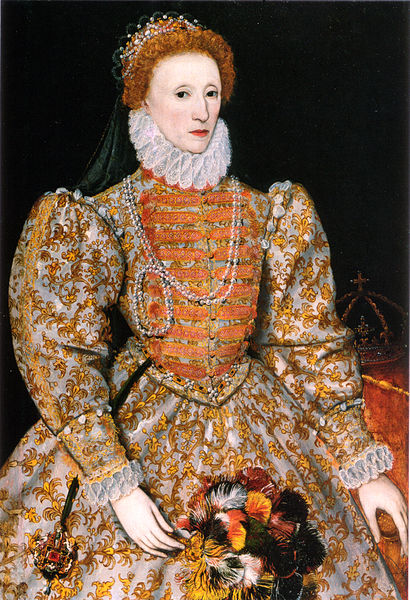 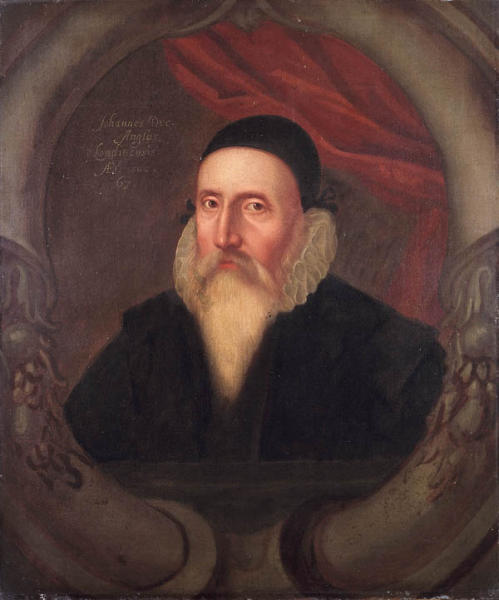 John Donne on Clavius
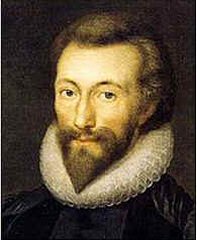 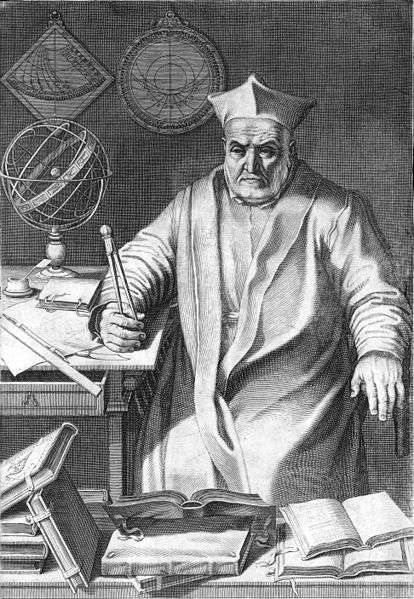 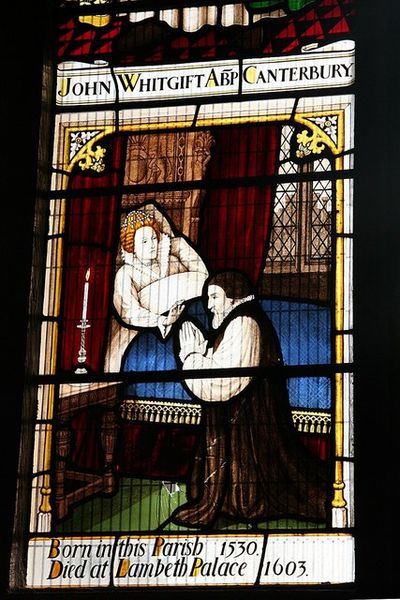 John Whitgift
(died 29 February)
Philip Stanhope, 4th Earl of Chesterfield
They thought I was informed, because I pleased them; and many of them said, that I had made the whole very clear to them; when, God knows, I had not even attempted it.
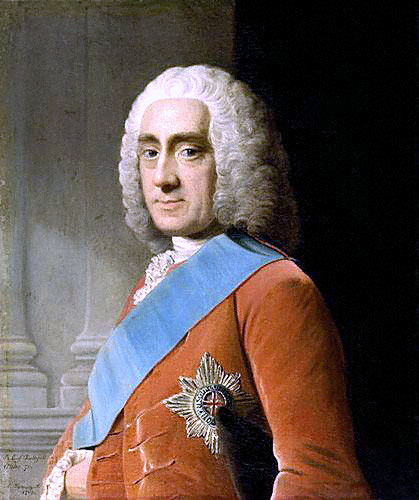 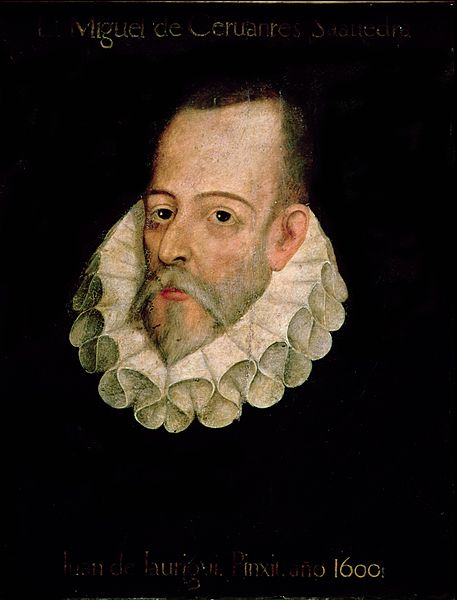 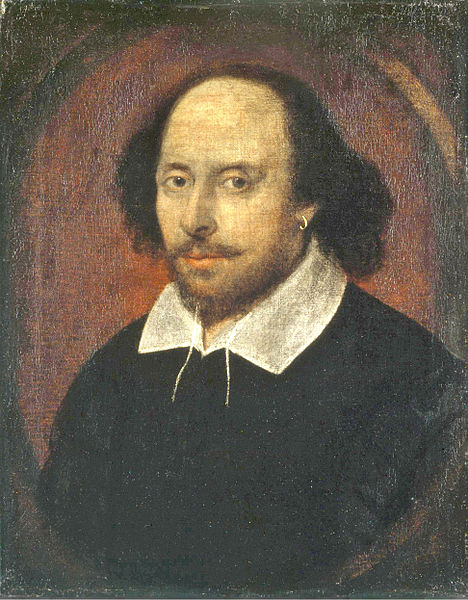 Miguel de Cervantes,
died 23 April 1616
William Shakespeare,
died 23 April 1616
Arithmetic
365 = 7 x 52 + 1
Arithmetic – Julian Calendar
3 x 365 + 366 = 1461

1461 = 7 x 208 + 5
Arithmetic – Gregorian Calendar
303 x 365 + 97 x 366 = 146,097

146,097 = 7 x 20,871 + 0
Arithmetic – Gregorian Calendar
1 January over 400 years

56 Mondays
58 Tuesdays
57 Wednesdays
57 Thursdays
58 Fridays
56 Saturdays
58 Sundays
Arithmetic – Gregorian Calendar
13th of month over 400 years, 4800 months

685 Mondays
685 Tuesdays
687 Wednesdays
684 Thursdays
688 Fridays
684 Saturdays
687 Sundays
Arithmetic – Gregorian Calendar
13th of month over 400 years, 4800 months

685 Mondays
685 Tuesdays
687 Wednesdays
684 Thursdays
688 Fridays
684 Saturdays
687 Sundays
Estes Family, Provo, Utah
Children of Louise and David Estes include:

Xavier, born 29 February 2004
Remington, born 29 February 2008
Jade, born 29 February 2012
Gioachino Rossini
Born 29 February, 1792

Wrote all his operas before his ninth birthday

50th birthday in 2000

Died 13 November 1868

(a Friday!)
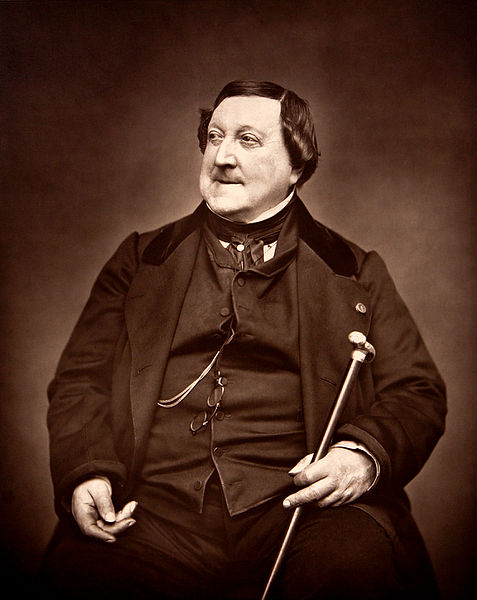 Sweden
Plan: 
No leap years between 1700 and 1740

Reality: 
1700 – not leap year
1704, 1708 – leap years
1712 – leap year 
+ extra day
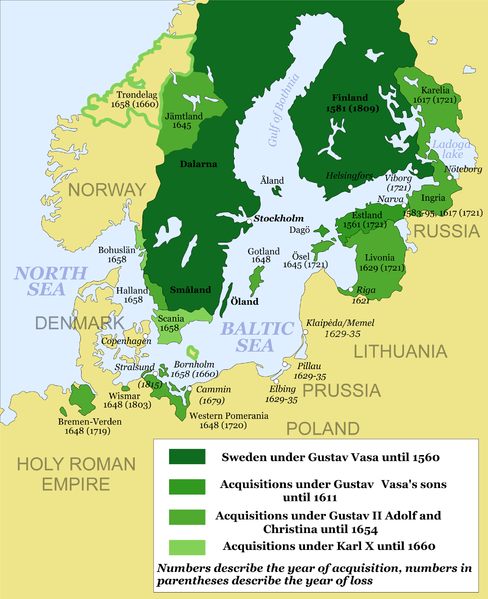 The Pirates of Penzance
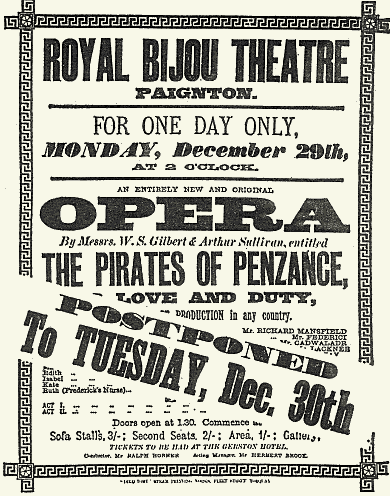 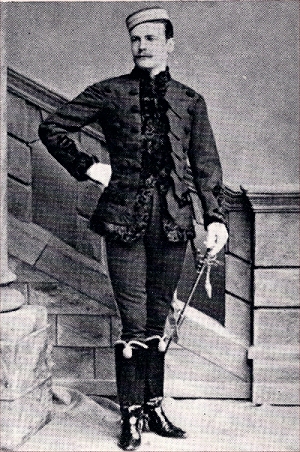 The Pirates of Penzance
How quaint the ways of Paradox!
At common sense she gaily mocks!
Though counting in the usual way,
Years twenty-one I’ve been alive,
Yet, reckoning by my natal day,
I am a little boy of five!
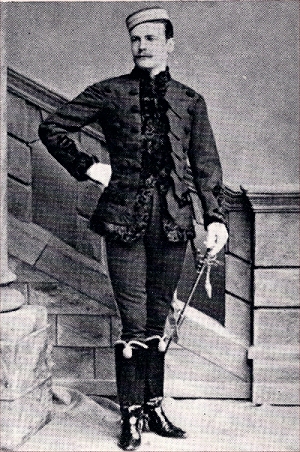 Coming of Age
Born 29 February in:

UK – legal birthday in common year is 1 March

New Zealand – 28 February

USA – unclear!
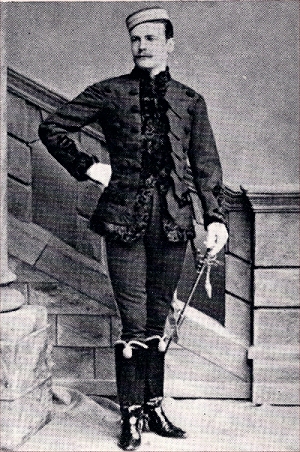 Conway’s Doomsday Method
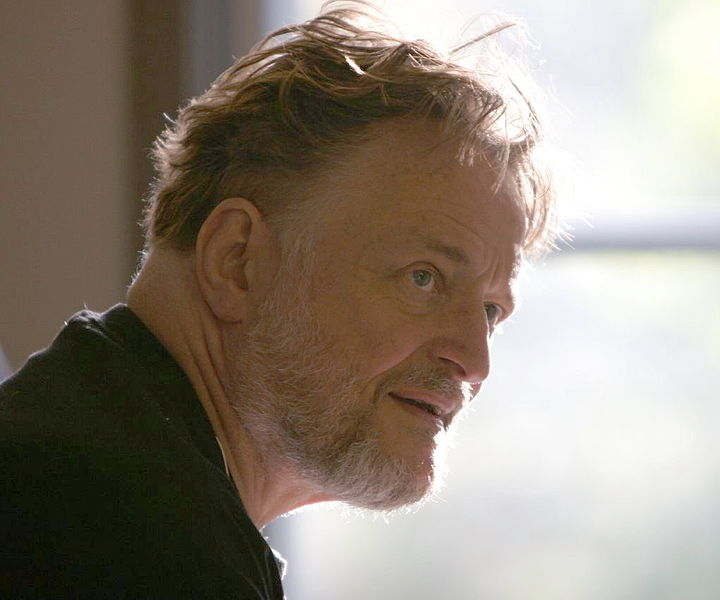 Conway’s Doomsday Method
2016 – Doomsday is Monday

4 April (4/4)
6 June (6/6)
8 August (8/8)
10 October (10/10)
12 December (12/12)

are all Doomsdays
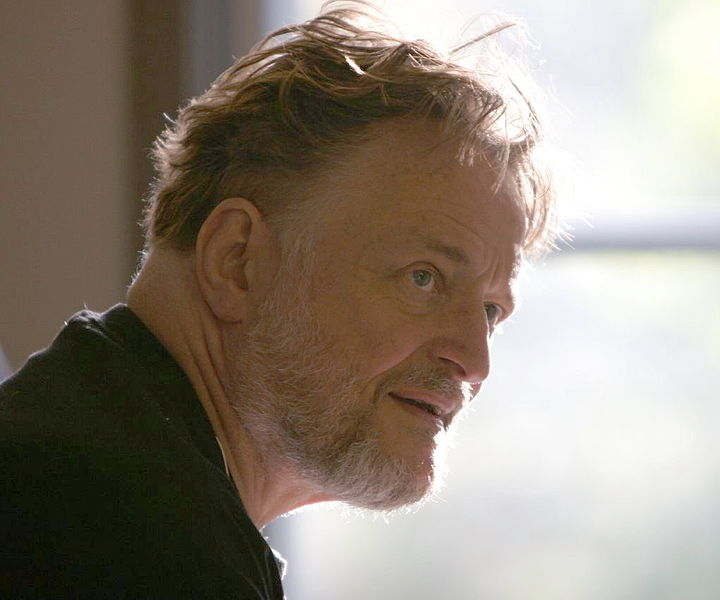 Conway’s Doomsday Method
Example – 25 December 2016

12 December is Doomsday (Monday in 2016)

19 December is Monday
26 December is Monday

So 25 December is Sunday
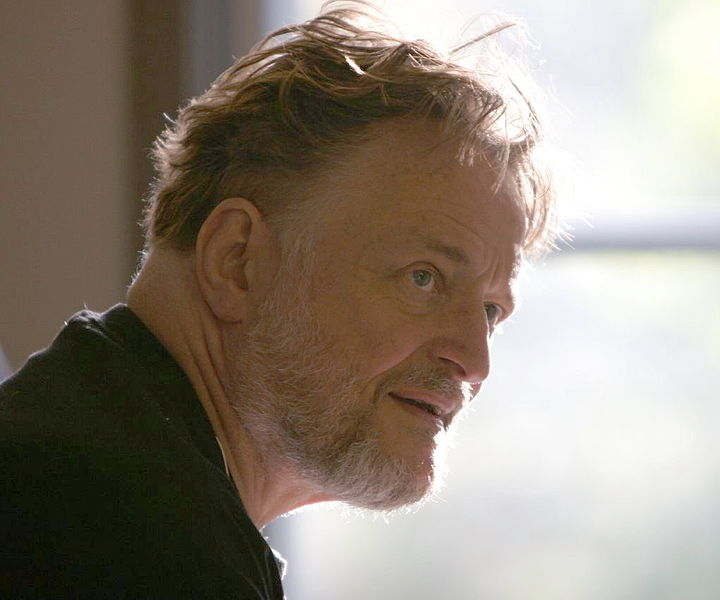 Conway’s Doomsday Method
Example – 1 October 2016

October 10 is Monday

3 October is Monday 
2 October is Sunday

So 1 October is Saturday
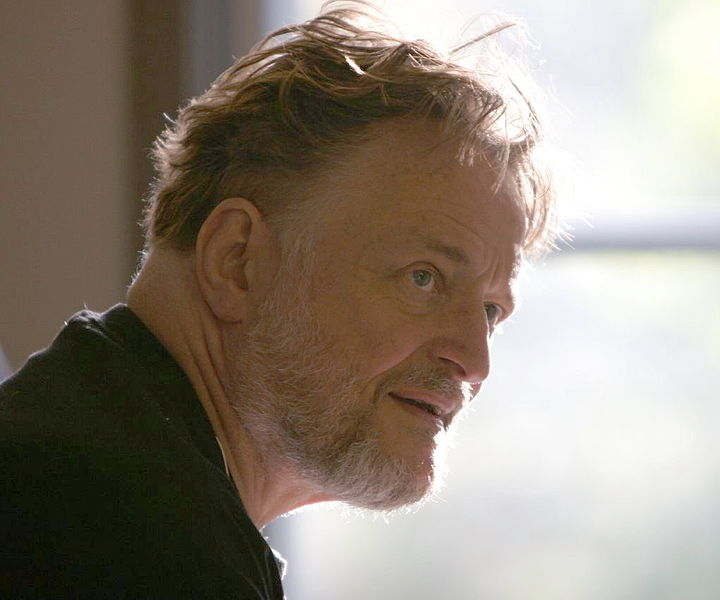 Conway’s Doomsday Method
Odd months:

Short months – subtract 4
5 September (5/9)
7 November (7/11) 
Long months – add 4
7 March (7/3)
9 May (9/5)
11 July (11/7)

are all Doomsdays
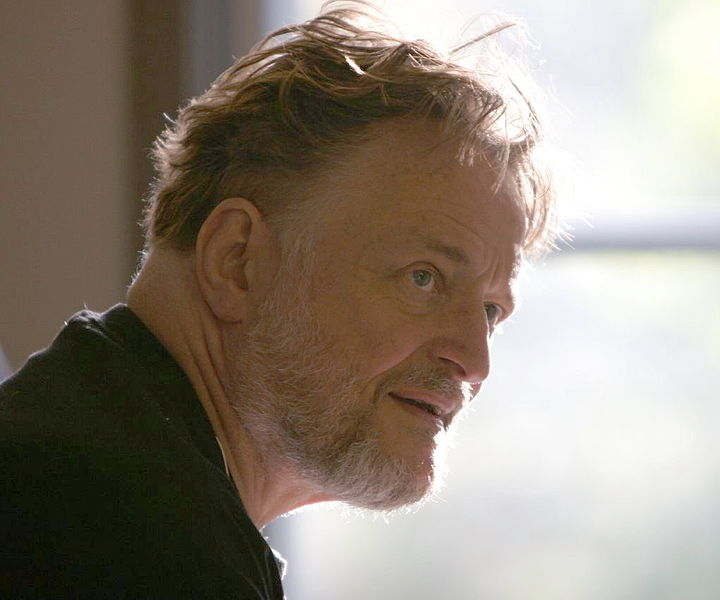 Conway’s Doomsday Method
January / February

Last day of January and February is a Doomsday

Except: in leap year 
32 January is Doomsday
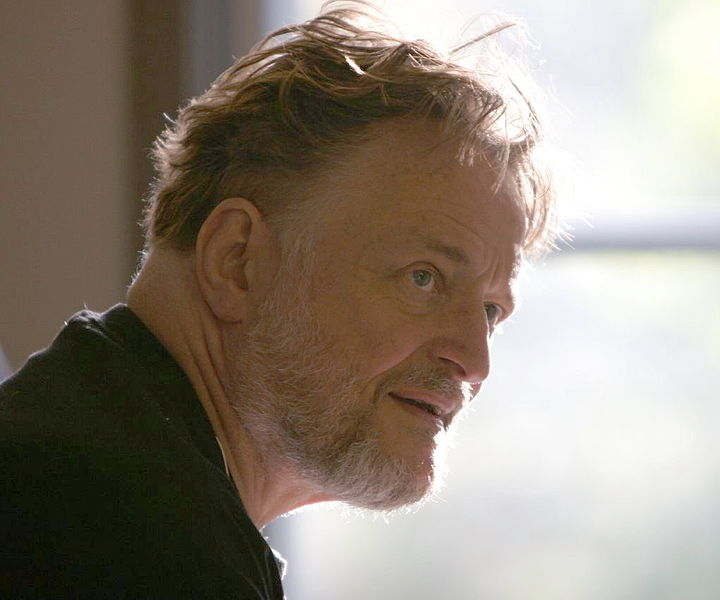 Conway’s Doomsday Method
Example: 1 January 2016

2016 leap year so 32 January is Doomsday (Monday)
25 January is Monday
18, 11, 4 January are Mondays

So 1 January was Friday
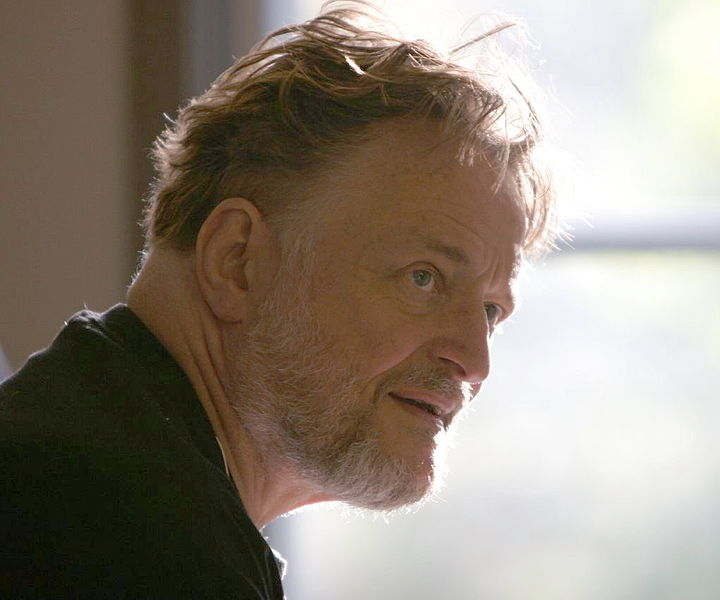 Conway’s Doomsday Method
Finding Doomsday 
for a given year

REMEMBER: 

Doomsday 2000 was Tuesday
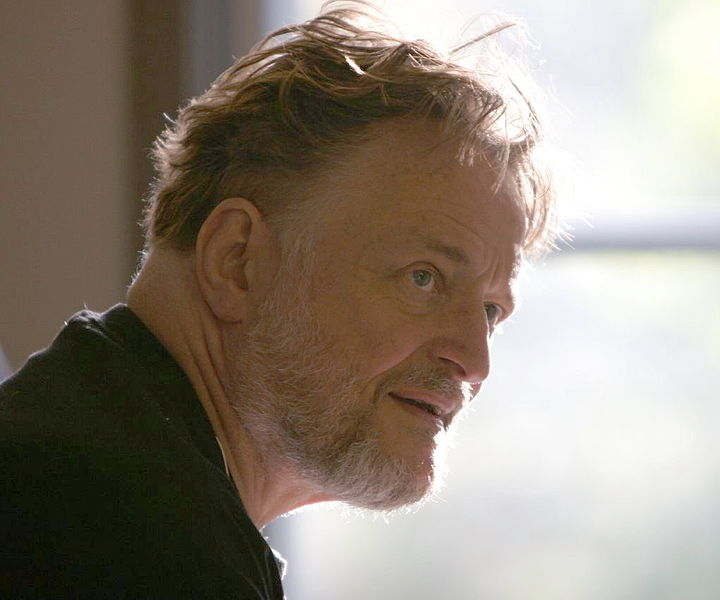 Conway’s Doomsday Method
Doomsday advances 1 day every common year
and 2 days every leap year

Doomsday advances 1 day every twelve years

“A dozen years is but a day”
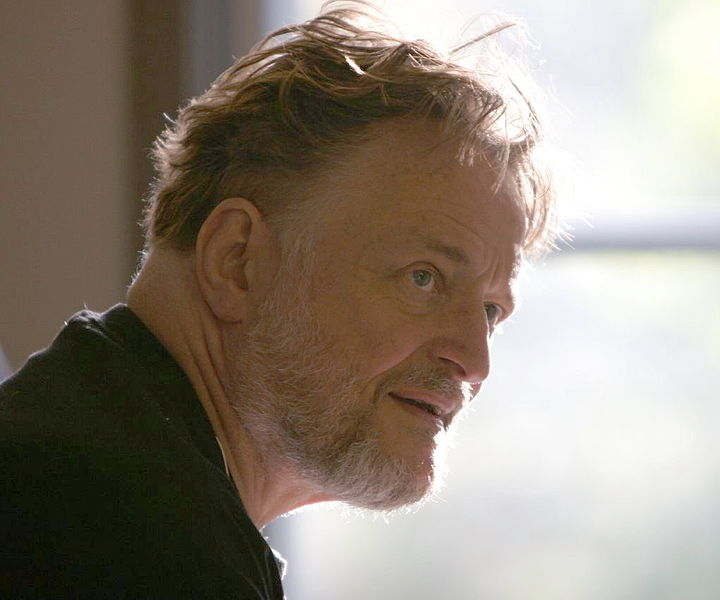 Conway’s Doomsday Method
100 years on takes Doomsday back 2 days

Unless we’re moving on to a leap year in which case it goes back only 1 day
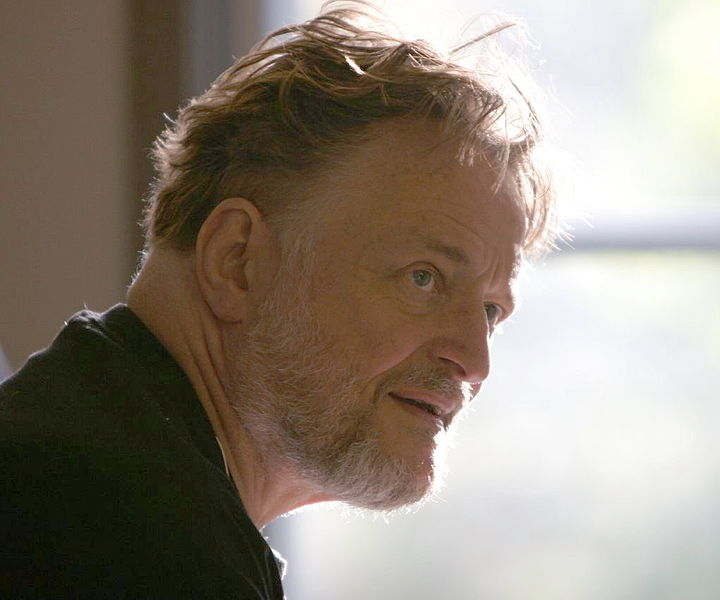 Conway’s Doomsday Method
Example: 1 January 2101

Doomsday 2000 was Tuesday
Century rule – back 2 since 2100 not a leap year

So Doomsday 2100 is Sunday

Doomsday 2101 is Monday
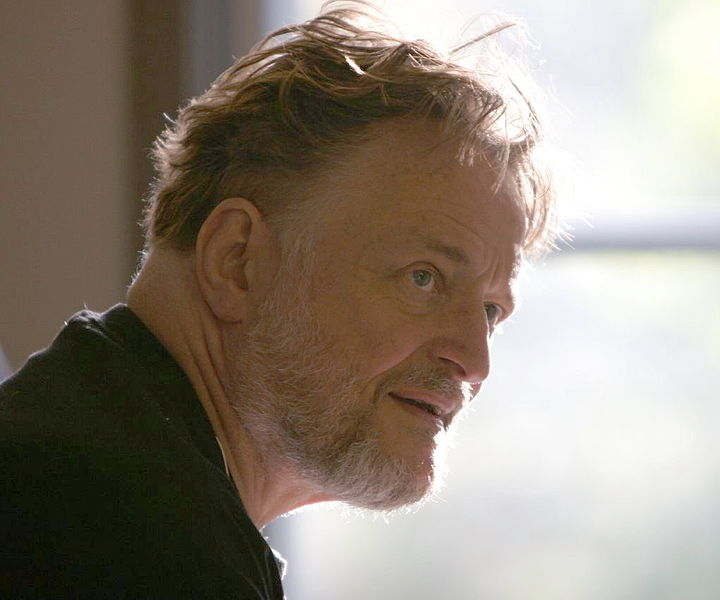 Conway’s Doomsday Method
Example: 1 January 2101

Doomsday 2101 is Monday

January 31 is Monday (not leap year)

January 24, 17, 10, 3 all Mondays

1 January 2101 is Saturday
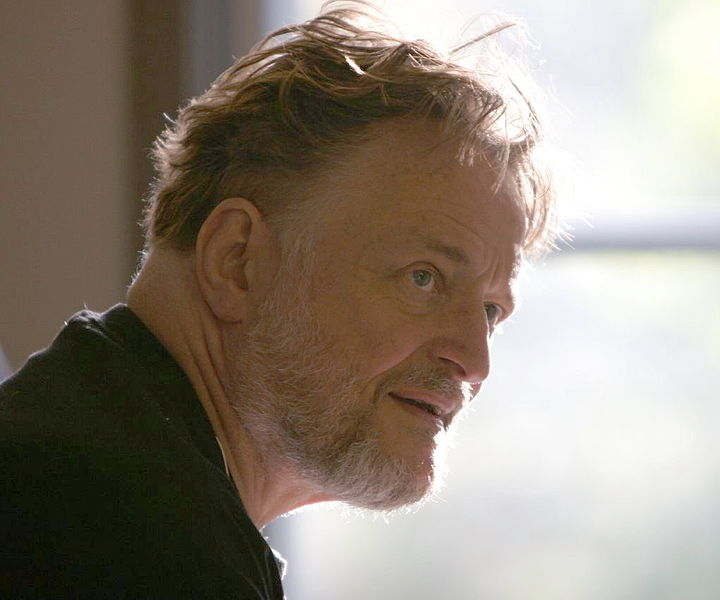 21 July 1969 – First step on Moon
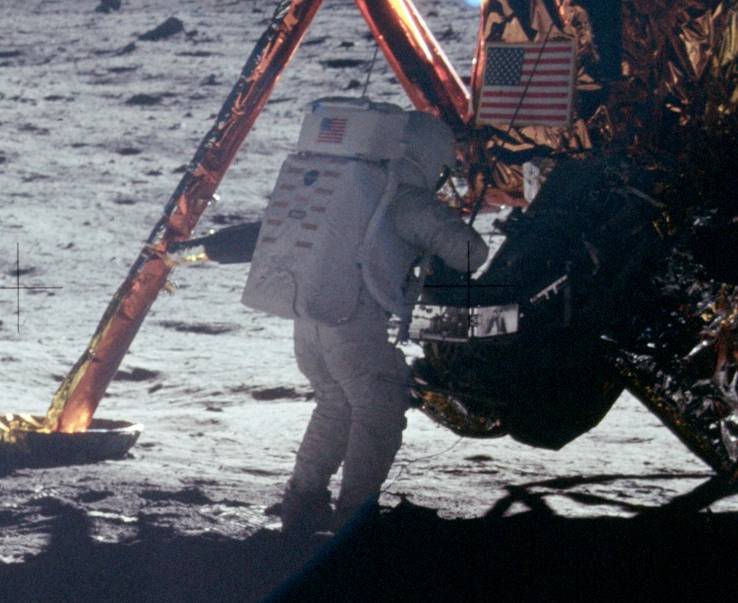 Doomsday 1900 – Wednesday

1912, 24, 36, 48, 60 takes us to Monday
21 July 1969 – First step on Moon
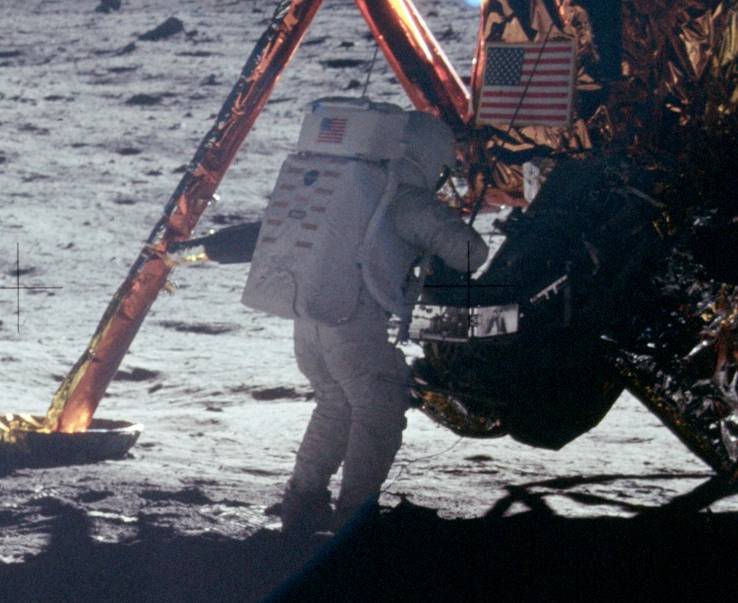 21 July 1969 – First step on Moon
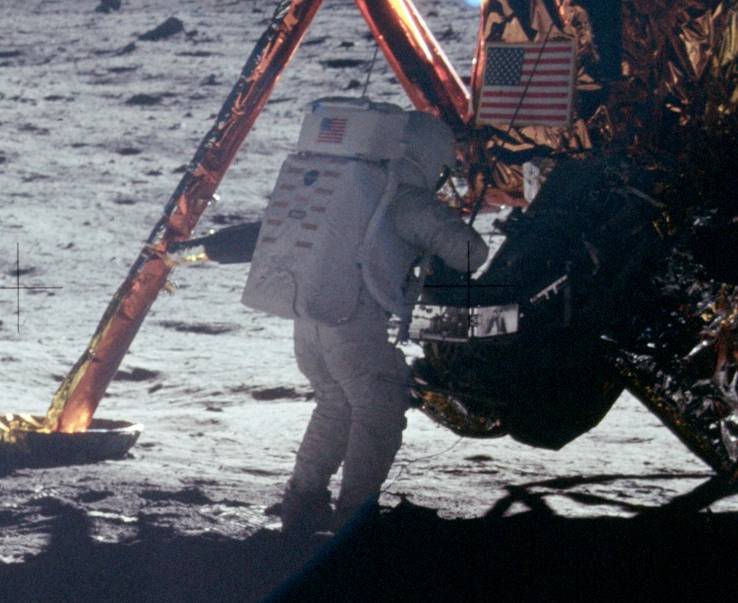 Doomsday 1969 – Friday

July – 31 days – so 11 July is Friday

18 is Friday

21 is Monday
Cervantes’s death: 23 April 1616
Doomsday 1600 – same as 2000 – Tuesday

1612 – Wed
1616 – Monday

4 April – Monday
23 April - Saturday
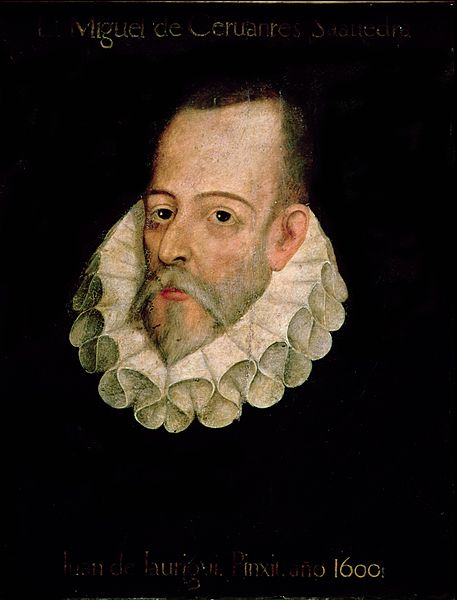 Julian Calendar
Doomsday (Julian) 1500 was Saturday

Dozen years rule still works

Going forward a century always takes Doomsday back 1 day
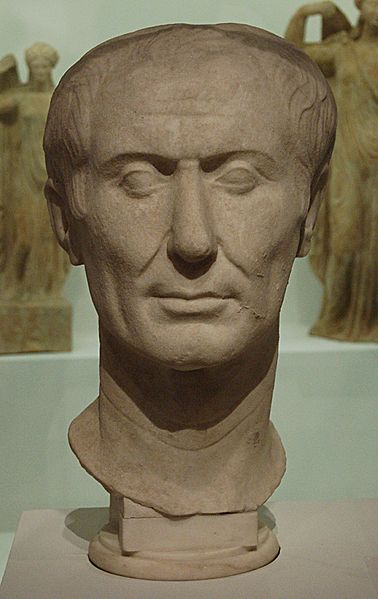 Shakespeare’s death: 23 April 1616
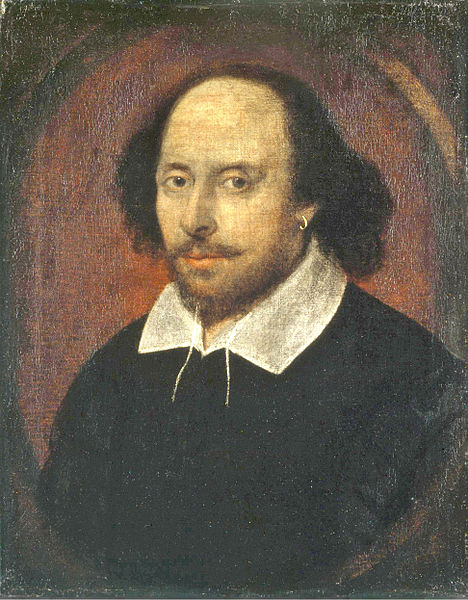 Julian Doomsday 1500 –  Saturday

1600 – back 1 – Friday
1612 – Saturday
1616 - Thursday

4 April – Thursday
23 April - Tuesday
Conway’s Doomsday Method
Human friendly!

Little to remember, each step simple counting

Not the way you’d programme a computer!
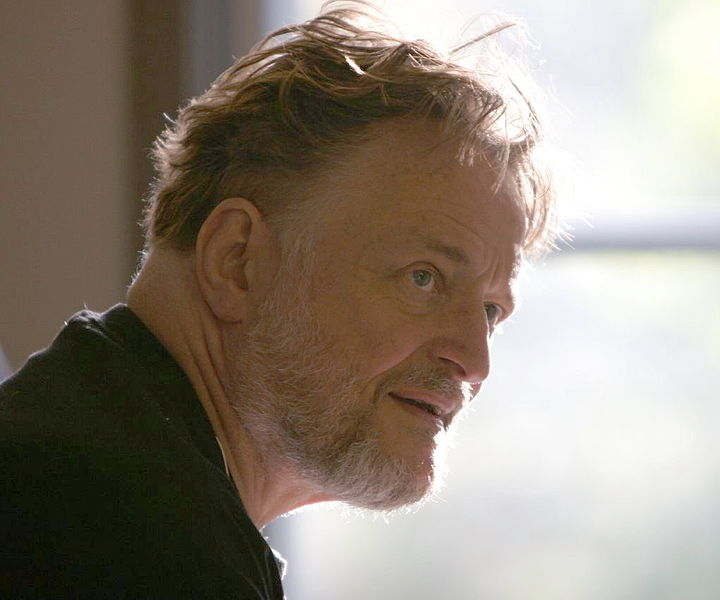 Thank you for listening
a.mann@gre.ac.uk

@Tony_Mann
Acknowledgments and picture credits
Thanks to Noel-Ann Bradshaw 
and everyone at Gresham College

Further reading
David Ewing Duncan, The Calendar (London: Fourth Estate, 1998)

Picture credits
Four seasons mosaic, Acholla, Tunisia: Dennis Jarvis, Wikimedia Commons, CC-BY-SA-2.0
Moon: Gregory H. Revera, Wikimedia Commons, CC BY-SA 3.0
Sun: HalloweenNight, Wikimedia Commons, CC BY-SA 4.0
Hipparchus: Raphael, The School of Athens, Wikimedia Commons
Sir Isaac Newton: Sir Godfrey Kneller, Wikimedia Commons
Julius Caesar, The Tusculum Portrait: Gautier Poupeau, Wikimedia Commons, CC BY 2.0
Venerable Bede, Nuremberg Chronicle, 1493: Wikimedia Commons
Gregory XIII by Camillo Rusconi (1658–1728): Rsuessbr, Wikimedia Commons, CC BY-SA 3.0
Aloysius Lilius by Giuseppe Capoano: Vizza, Wikimedia Commons, CC BY-SA 3.0
Christopher Clavius: engraving by Jean Leclerc (1585-1633) after a painting by Francisco Villamena (1566-1624), Wikimedia Commons
St Teresa of Avila: Peter Paul Rubens, Wikimedia Commons
Queen Elizabeth, unknown artist, Wikimedia Commons
John Dee, unknown artist: Wikimedia Commons
Archbishop Whitgift at the deathbed of Queen Elizabeth: Richard Croft, Wikimedia Commons, CC BY-SA 2.0
John Donne: Isaac Oliver, Wikimedia Commons
Philip Stanhope, 4th Earl of Chesterfield: Allan Ramsay, Wikimedia Commons
Miguel de Cervantes: doubtful portrait attributed to Juan de Jáuregui, Wikimedia Commons
William Shakespeare: Anonymous artist, Wikimedia Commons
Gioachino Rossini: Étienne Cardat (1828-1906), Wikimedia Commons
Sweden, 1700: M.K., Hayden120, P.S. Burton, Wikimedia Commons, CC BY 3.0
The Pirates of Penzance poster, en.Wikipedia.org
George Power as Frederic, The Pirates of Penzance, 1880: en.Wikipedia.org
John Conway, 2005: Thane Plambeck, Wikimedia Commons, CC BY 2.0
Neil Armstrong on the Moon: NASA, Wikimedia Commons